Unit 1 – Section 9 “Applications of Systems of Equations”
Objective:

To write systems of linear equations given certain scenarios

To solve systems of equations with word problems.
Real Word Problem Solving
DEFINE your variables.
What does x represent?
What does y represent?

RELATE the word problem into an equation.

WRITE equations that represent the situation.
The school that Stefan goes to is selling tickets to a choral performance. On the first day of ticket sales the school sold 3 senior citizen tickets and 1 child ticket for a total of $38. The school took in $52 on
the second day by selling 3 senior citizen tickets and 2 child tickets. Find the price of a senior citizen
ticket and the price of a child ticket.
Real World Problem Solving
DEFINE your variables.
What does x represent?
What does y represent?

RELATE the word problem into an equation.

WRITE equations that represent the situation.
The admission fee at a small fair is $1.50 for children and $4.00 for adults. On a certain day, 2200 people enter the fair and $5050 is collected. How many children and how many adults attended?
Closing Question
Directions: Respond to the following questions. Be prepared to discuss your answers with the class.
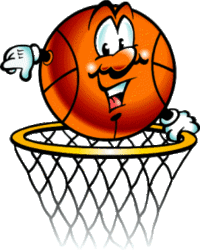 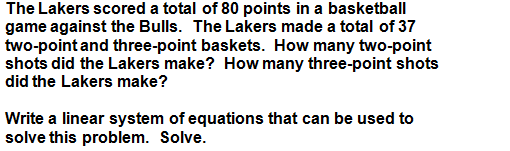 Homework Assignment
Announcements